Мультимедийная презентациядля детей среднего возраста
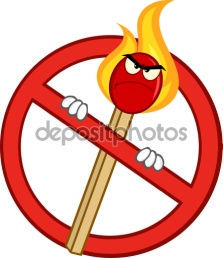 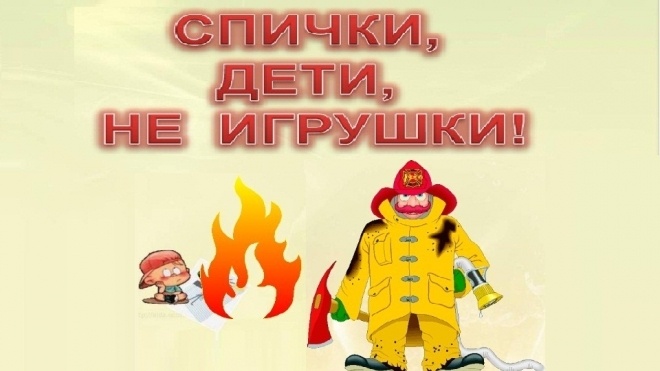 Воспитатели: Корниенко С.В
Герман Е.В.
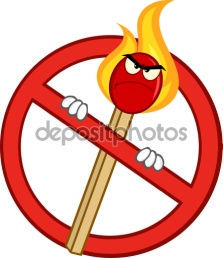 Цель: Формировать знания у детей 
о противопожарной безопасности.
Задачи: 
1.Образовательные: Дать детям понятие о том, какую опасность таят в себе спички. 
2. Развивающие: Развивать мыслительные операции,  речь,  интерес к  социальной среде.
3. Воспитывающие: Воспитывать у детей желание соблюдать правила безопасности дома, в детском саду.
Здравствуйте, друзья! Меня зовут Миша. Это мой дом. Я расскажу вам одну историю,чтобы предостеречь вас от беды.
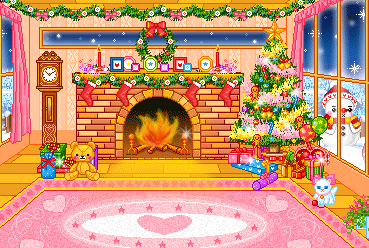 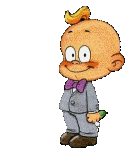 Итак, дело было в январе.Как всегда я рано встал, покушал и  решил поиграть.Сначала поиграл с любимыми игрушками.
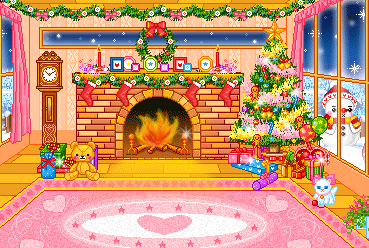 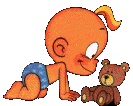 Потом  я решил покататься на самокате.
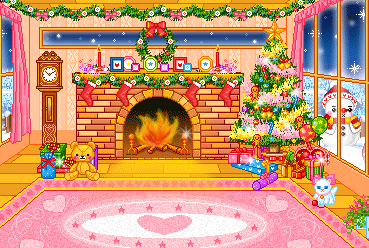 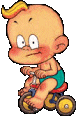 Потом на роликах.
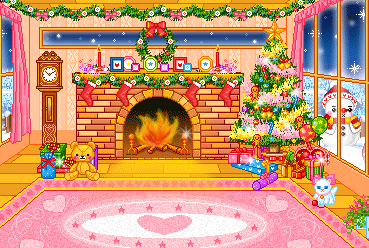 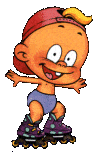 Решил немного порисовать
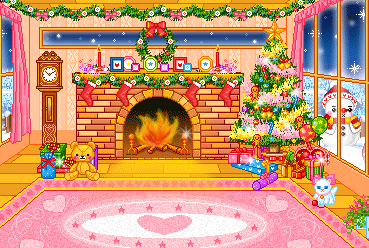 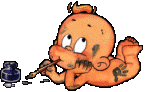 Я съел очень много конфет.У меня разболелся живот.
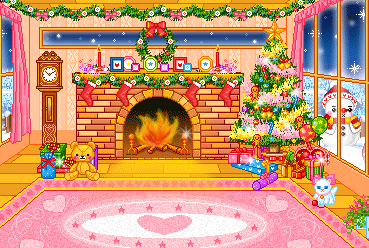 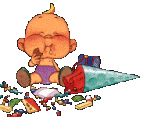 И тут пришла Маша и стала меня лечить.
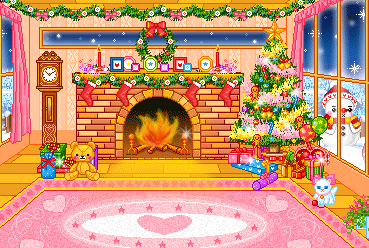 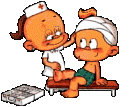 Потом устроили бег в мешках.
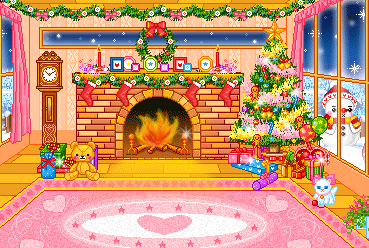 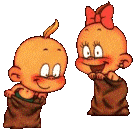 Мы читали веселые книжки.
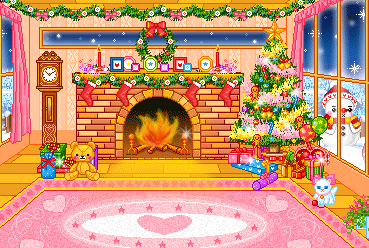 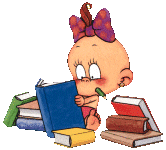 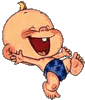 Стали листочки из книжек вырывать и в комочек превращать
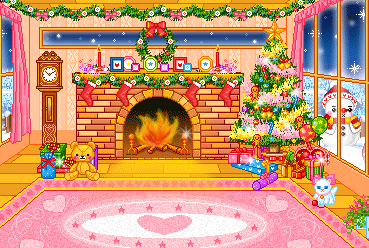 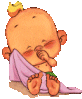 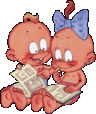 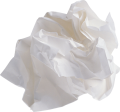 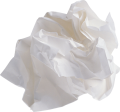 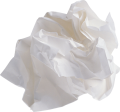 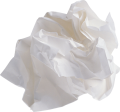 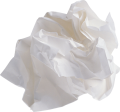 Я взял у камина спички и решил подсжечь бумагу. Пожар!!!
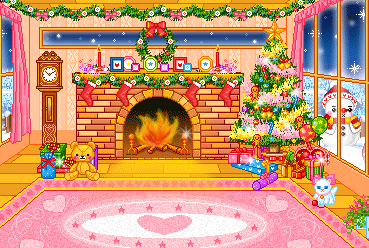 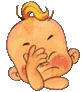 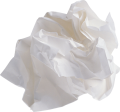 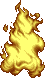 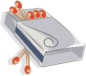 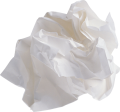 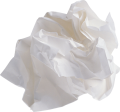 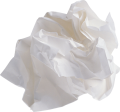 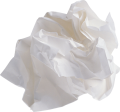 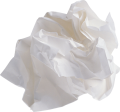 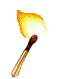 Я так испугался и начал кричать:«Помогите, спасите!».
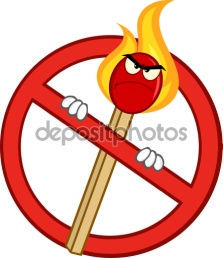 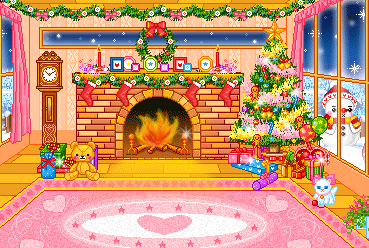 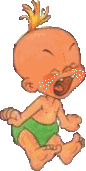 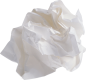 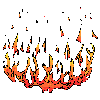 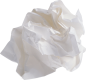 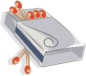 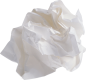 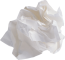 Хорошо что родители были дома!Они залили огонь водой, укрыли толстым одеялом.
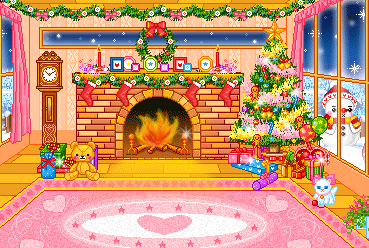 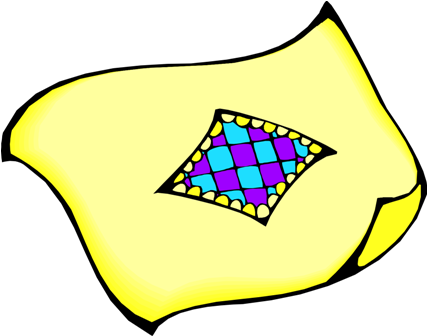 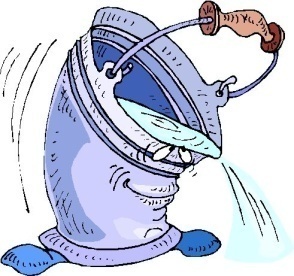 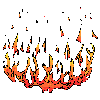 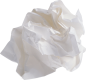 Помни , дружок, если вдруг начался пожар
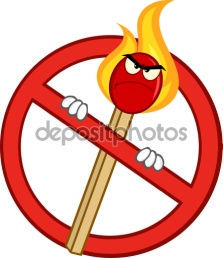 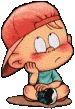 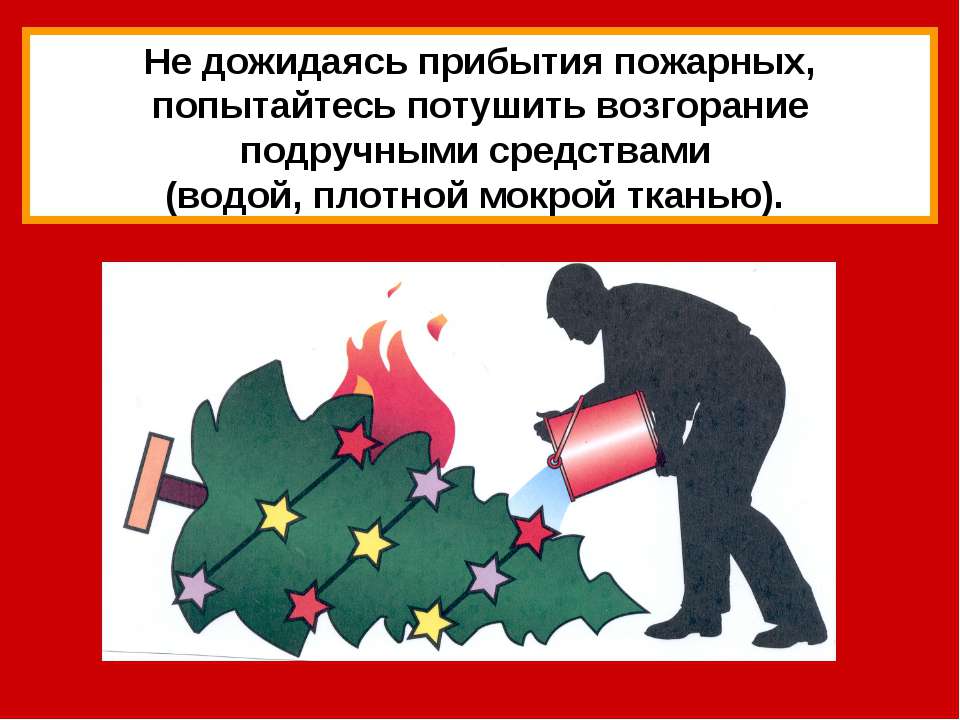 И еще запомни , если вдруг начался пожар
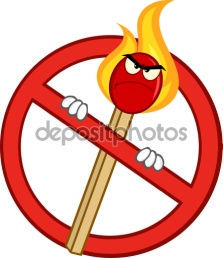 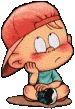 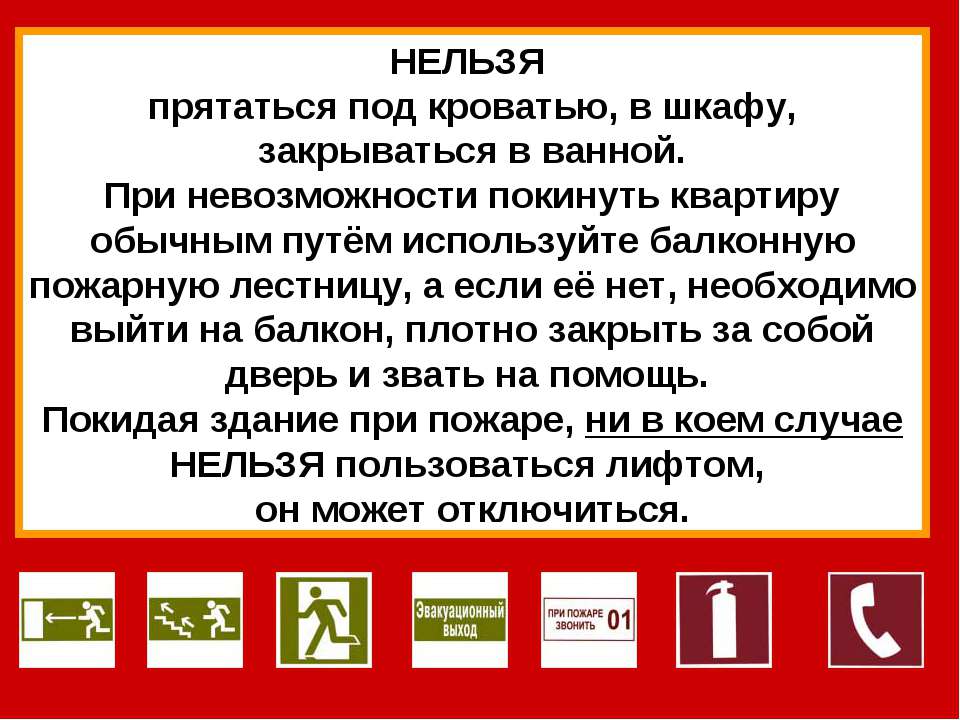 Никогда не забывай!
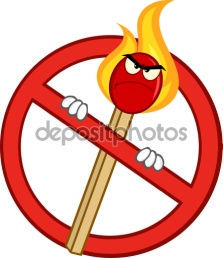 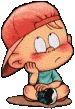 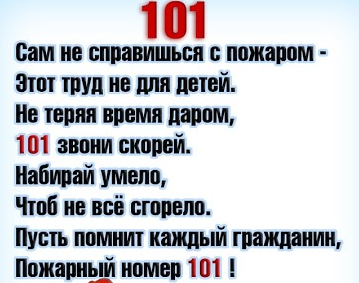 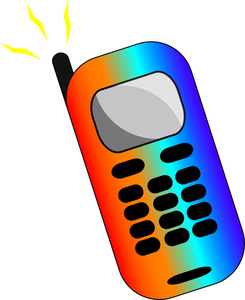 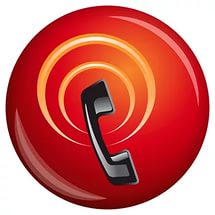 Знай, малыш, пожарные спасут от беды!
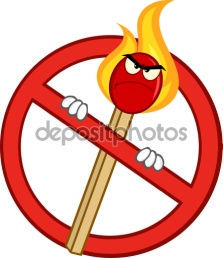 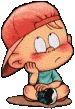 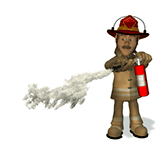 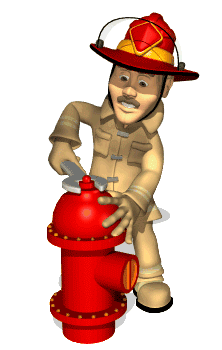 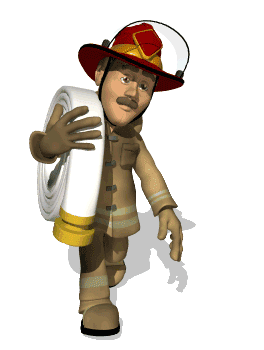 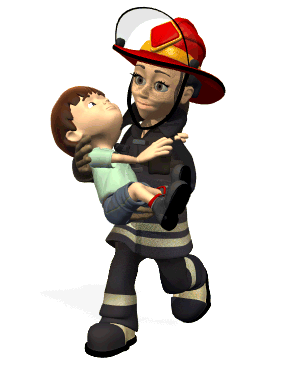 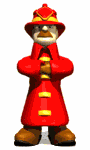 Скажи, что принадлежит пожарному?
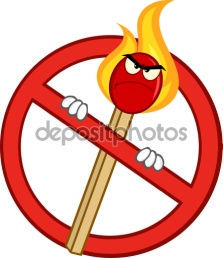 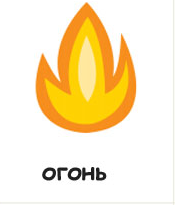 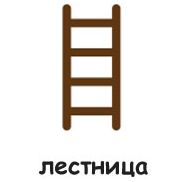 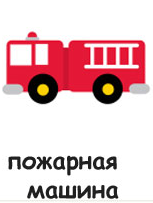 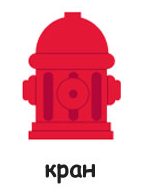 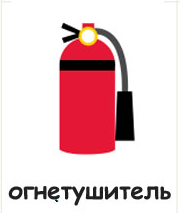 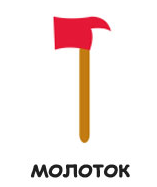 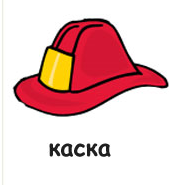 Ребята, каким цветом принадлежности пожарных?-Красным. -Как вы думаете, почему красного цвета?-Это цвет опасности.
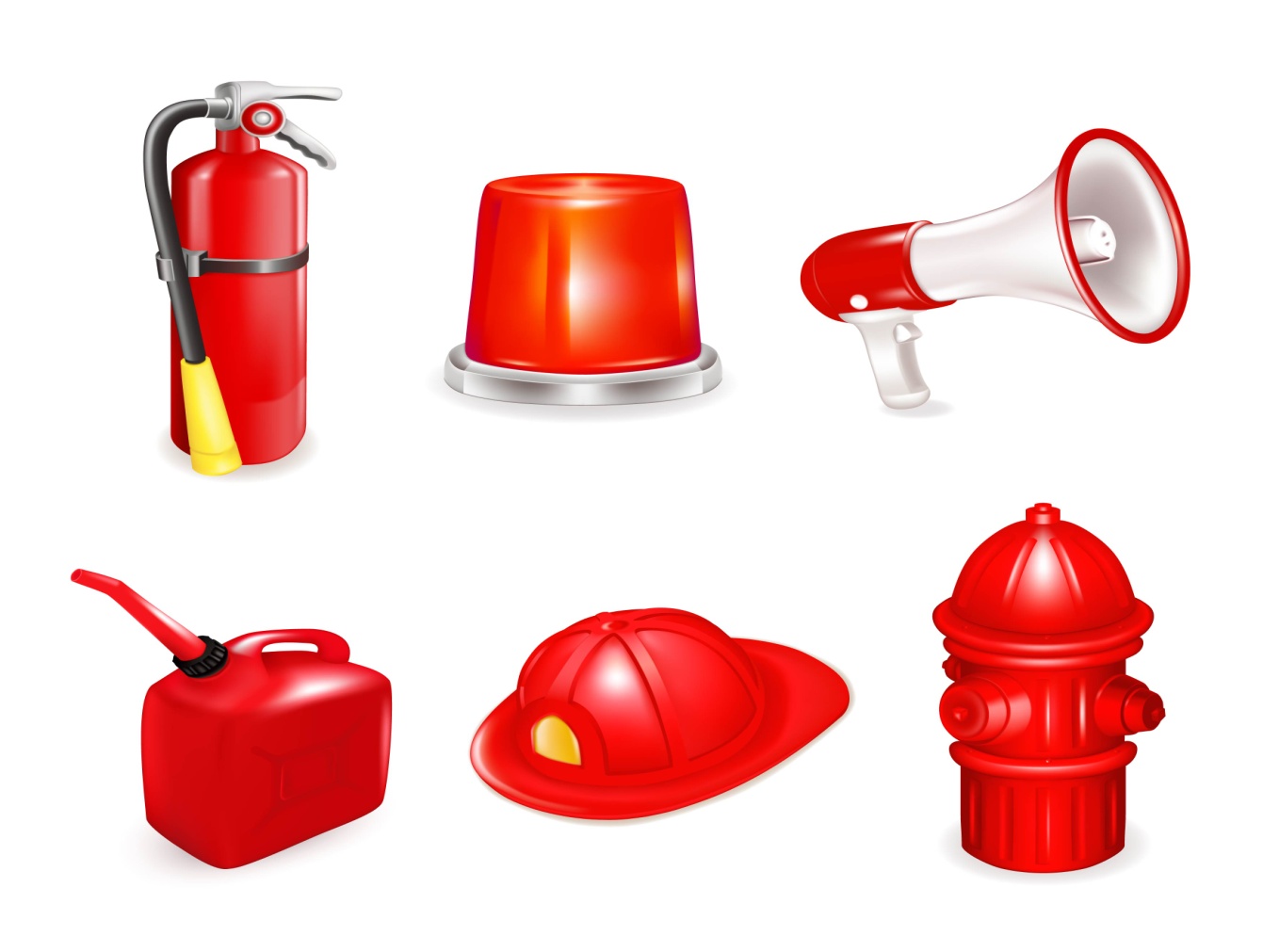 Часто бывают пожары на светеЛишь от того, что играют в них дети.И потому скажем громко и внятно:-Спички в доме ты не тронь,В них живет шальной огонь.
Спички, дети, не игрушки!
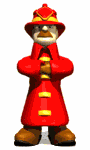 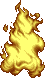 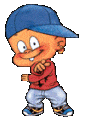 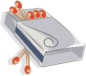